Exempt Research
Office of Human Research Ethics
Today’s agenda
Overview of Category 1

Questions/discussion

Examples
Office for Human Research Ethics - UNC Chapel Hill
2
Exemption 1: Educational Research
Research, conducted in established or commonly accepted educational settings, that specifically involves normal educational practices that are not likely to adversely impact students' opportunity to learn required educational content or the assessment of educators who provide instruction. 


This includes most research on regular and special education instructional strategies, and research on the effectiveness of or the comparison among instructional techniques, curricula, or classroom management methods.
Office for Human Research Ethics - UNC Chapel Hill
3
Exemption 1: Educational Research
Research, conducted in established or commonly accepted educational settings, that specifically involves normal educational practices that are not likely to adversely impact students' opportunity to learn required educational content or the assessment of educators who provide instruction. This includes most research on regular and special education instructional strategies, and research on the effectiveness of or the comparison among instructional techniques, curricula, or classroom management methods.
Can be broadly interpreted. Schools, after-school organizations, community organizations, alternative educational settings, etc.
Office for Human Research Ethics - UNC Chapel Hill
4
Exemption 1: Educational Research
Research, conducted in established or commonly accepted educational settings, that specifically involves normal educational practices that are not likely to adversely impact students' opportunity to learn required educational content or the assessment of educators who provide instruction. This includes most research on regular and special education instructional strategies, and research on the effectiveness of or the comparison among instructional techniques, curricula, or classroom management methods.

What’s important here is that the educational practice be occurring regardless of whether the research is conducted. Therefore, a study that evaluates an experimental new instructional strategy or curriculum, or that randomly assigns students to different instructional strategies/curricula for the purpose of comparison, would probably not be exempt because these are not considered normal educational practices.
The activity should be educational in nature but does not need to be a Board of Education certified curriculum. A normal educational practice could also be a YMCA gardening class.
Office for Human Research Ethics - UNC Chapel Hill
5
Exemption 1: Educational Research
Research, conducted in established or commonly accepted educational settings, that specifically involves normal educational practices that are not likely to adversely impact students' opportunity to learn required educational content or the assessment of educators who provide instruction. This includes most research on regular and special education instructional strategies, and research on the effectiveness of or the comparison among instructional techniques, curricula, or classroom management methods.
Important here is that the learners not be “put out” by the research. Meaning, all students should have the same opportunity to the educational activity without the research creating unnecessary burden. An example would be studying an educational activity where one half the class gets version A and the other version B. This would not be exempt.
Office for Human Research Ethics - UNC Chapel Hill
6
Exemption 1: Educational Research
There are no specified restrictions to the method of research (e.g., surveys, interviews, focus groups, etc.).

There is no specific restriction to the use of video/audio, but researchers need to consider the policies set forth by the educational organization or institution.

FERPA needs to be considered when using student records.
Office for Human Research Ethics - UNC Chapel Hill
7
FERPA
Family Educational Rights and Privacy Act

Researchers need explicit consent from students to use their educational records in a research project.

Even if the researcher already has access to the records as part of their job, consent is required.

Very few exceptions to FERPA for researchers
Office for Human Research Ethics - UNC Chapel Hill
8
FERPA: What is an Educational Record
Education records include things like:
graded papers
exams
transcripts
class rosters
notes from a conversation with a student
computer screens displaying student information
emails containing information about a student
Education records do not include things like:
peer graded papers
online forums (e.g., Oncourse/Canvas chats)
law enforcement unit records
employment records (unless employment is based on student status)
medical records
alumni records
Office for Human Research Ethics - UNC Chapel Hill
9
FERPA: Consent and Exceptions
Elements of Consent:

Specify the records to be disclosed; 

State the purpose of the disclosure; 

Identify the party to whom the disclosure is to be made; 

Include a dated student signature
Exceptions to FERPA:

Directory information (searchable in school’s database).

Released to authorized representative for audit or legal reason (shouldn’t be part of a research project).

Research conducted on behalf of the institution (only school administration initiatives).
Office for Human Research Ethics - UNC Chapel Hill
10
Exemption & Vulnerable Populations
Office for Human Research Ethics - UNC Chapel Hill
11
Exemption 1: Examples
Office for Human Research Ethics - UNC Chapel Hill
12
Questions?
References:
Institutional Review Board: Management and Function
Code of Federal Regulations: 45 CFR 46 – Protection of Human Subjects
Example #1
A researcher believes frequent breaks from instruction leads to better retention of historical facts. The researcher has a teacher use five out of every twenty minutes of a history class to let the students draw and compares test results to a second class where the students only receive history instruction.
Office for Human Research Ethics - UNC Chapel Hill
14
Example #1
A researcher believes frequent breaks from instruction leads to better retention of historical facts. The researcher has a teacher use five out of every twenty minutes of a history class to let the students draw and compares test results to a second class where the students only receive history instruction. 



 Educational setting? 
 Normal educational practice?       
 Not adversely impact learning required content? 


No, exemption 1 probably does not apply
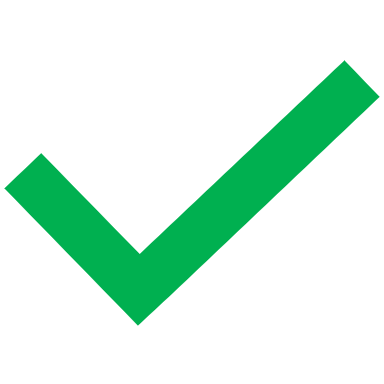 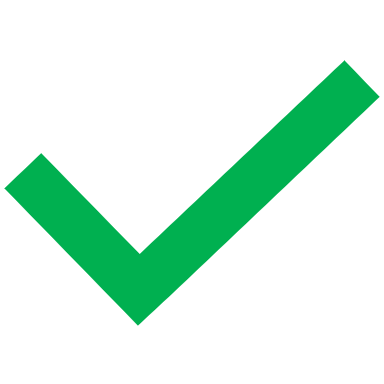 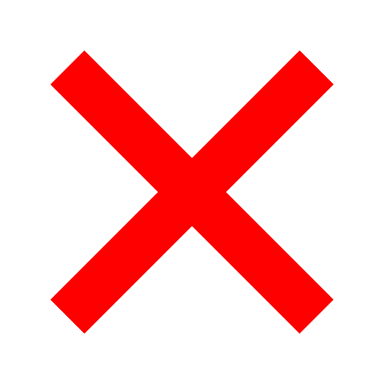 Office for Human Research Ethics - UNC Chapel Hill
15
Example #2
A researcher wants to know if medical students can learn just as effectively from actors mimicking symptoms as they can from real patients. She follows and observes a group of students from a medical school that currently uses actors in exam rooms and a second group from a medical school that only uses real patients in its teaching hospital. She rates students’ interactions and compares students’ scores on a licensure exam.
Office for Human Research Ethics - UNC Chapel Hill
16
Example #2
A researcher wants to know if medical students can learn just as effectively from actors mimicking symptoms as they can from real patients. She follows and observes a group of students from a medical school that currently uses actors in exam rooms and a second group from a medical school that only uses real patients in its teaching hospital. She rates students’ interactions and compares students’ scores on a licensure exam.
 Educational setting? 
 Normal educational practice?       
 Not adversely impact learning required content?
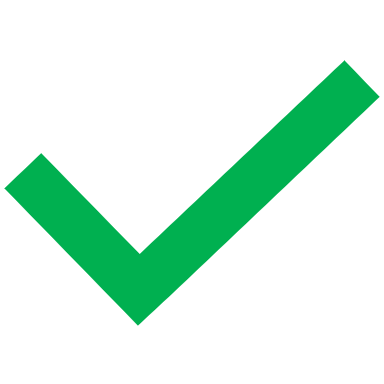 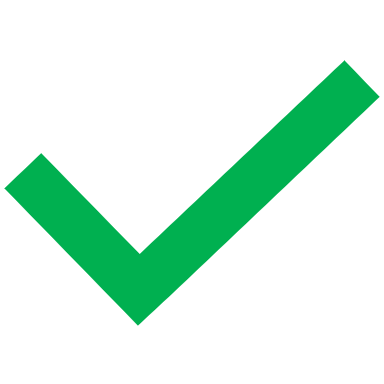 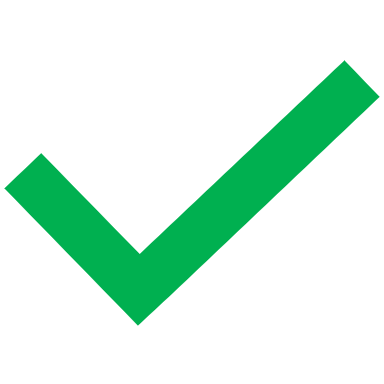 YES, exemption 1 probably does apply
Office for Human Research Ethics - UNC Chapel Hill
17
Exempt 5: Overview
Research and demonstration projects that are conducted or supported by a Federal department or agency, or otherwise subject to the approval of department or agency heads (or the approval of the heads of bureaus or other subordinate agencies that have been delegated authority to conduct the research and demonstration projects), and that are designed to study, evaluate, improve, or otherwise examine public benefit or service programs, including procedures for obtaining benefits or services under those programs, possible changes in or alternatives to those programs or procedures, or possible changes in methods or levels of payment for benefits or services under those programs. Such projects include, but are not limited to, internal studies by Federal employees, and studies under contracts or consulting arrangements, cooperative agreements, or grants. Exempt projects also include waivers of otherwise mandatory requirements using authorities such as sections 1115 and 1115A of the Social Security Act, as amended.
Each Federal department or agency conducting or supporting the research and demonstration projects must establish, on a publicly accessible Federal website or in such other manner as the department or agency head may determine, a list of the research and demonstration projects that the Federal department or agency conducts or supports under this provision. The research or demonstration project must be published on this list prior to commencing the research involving human subjects.
Office for Human Research Ethics - UNC Chapel Hill
18
Exempt 6: Overview
Taste and food quality evaluation and consumer acceptance studies:
i. 	If wholesome foods without additives are consumed, or
ii. 	If a food is consumed that contains a food ingredient at or 			below the level and for a use found to be safe, or agricultural 		chemical or environmental contaminant at or below the level 		found to be safe, by the Food and Drug Administration or 			approved by the Environmental Protection Agency or the 			Food Safety and Inspection Service of the U.S. Department of 		Agriculture.
Office for Human Research Ethics - UNC Chapel Hill
19
Questions?
References:
Institutional Review Board: Management and Function
Code of Federal Regulations: 45 CFR 46 – Protection of Human Subjects